Análisis descriptivo enfermedad/evento, - Municipio, Departamento, periodo, año
Estudiante: nombre y apellidos XXXX
Tutor: nombre y apellidos XXXX
Institución: nombre XXXX
Introducción
xxxxxxxx
Máximo en 2 diapositivas

XXXXXXX
Flujo de información
Inserte un esquema del flujo de la información del sistema de vigilancia de la enfermedad en estudio
Describa:
El tipo de vigilancia 
Frecuencia de la notificación 
Formularios utilizados
Objetivos
Liste el o los objetivo (s) del desarrollo de la actividad en infinitivo (ar, er, ir), usando viñetas.  Por ej.

Realizar el análisis en tiempo, lugar y persona de……
Identificar las características demográficas, .. y
Proponer medidas de control y prevención …
Métodos
Tipo de estudio: descriptivo
Periodo de estudio
Variables de estudio




Plan de recolección de datos
Describa el análisis realizado y la herramienta utilizada.

Máximo en 2 diapositivas
Persona
..
…
Laboratorio: …
Lugar
..
…
Tiempo
…
..
Métodos
Coloque la definición de la enfermedad/ evento según el Protocolo de vigilancia en salud pública actualizado.
Resultados
Elabore una gráfica de barras o combinado por semana epidemiológica para la variable “tiempo” de la enfermedad/evento considerando el periodo de estudio, y comparando con el mismo periodo el año previo.
Resultados
Elabore una tabla conteniendo información como número de casos, población (real o estimada) y tasas según lugar: municipio, barrio, etc.
Resultados
Elabore una tabla consolidada conteniendo información relevante de las variables de “persona” analizadas (Ej. grupo de edad, sexo, nivel educativo, área de ocurrencia, tipo de seguridad social y demás variables seleccionadas según el evento)
Resultados
Elabore una gráfica de barras horizontales, donde ordene de mayor a menor los signos y síntomas del evento
Discusión
Liste usando viñetas, los limitantes o desafíos presentados en la identificación de los problemas.
 
XXXXXXX
Conclusiones
Liste usando viñetas, xxxx

.
 
XXXXXXX
Recomendaciones
Liste con base en los hallazgos más importantes del análisis realizado, las recomendaciones que sugiere para controlar o prevenir la presencia de nuevos casos
XXXXXXX
Agradecimientos
Mencionar a las personas y/o instituciones/organizaciones que colaboraron directa o indirectamente para la realización del trabajo, ir de lo internacional/nacional/departamental/ a lo local

CDC/Tephinet
Instituto Nacional de Salud 
Secretaría departamental/distrital de salud de …
…
…
Secretaría municipal de salud de …
…
…
Otros…..
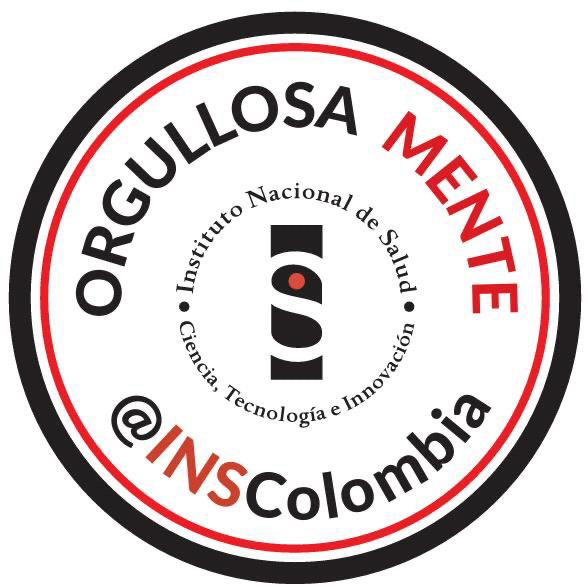